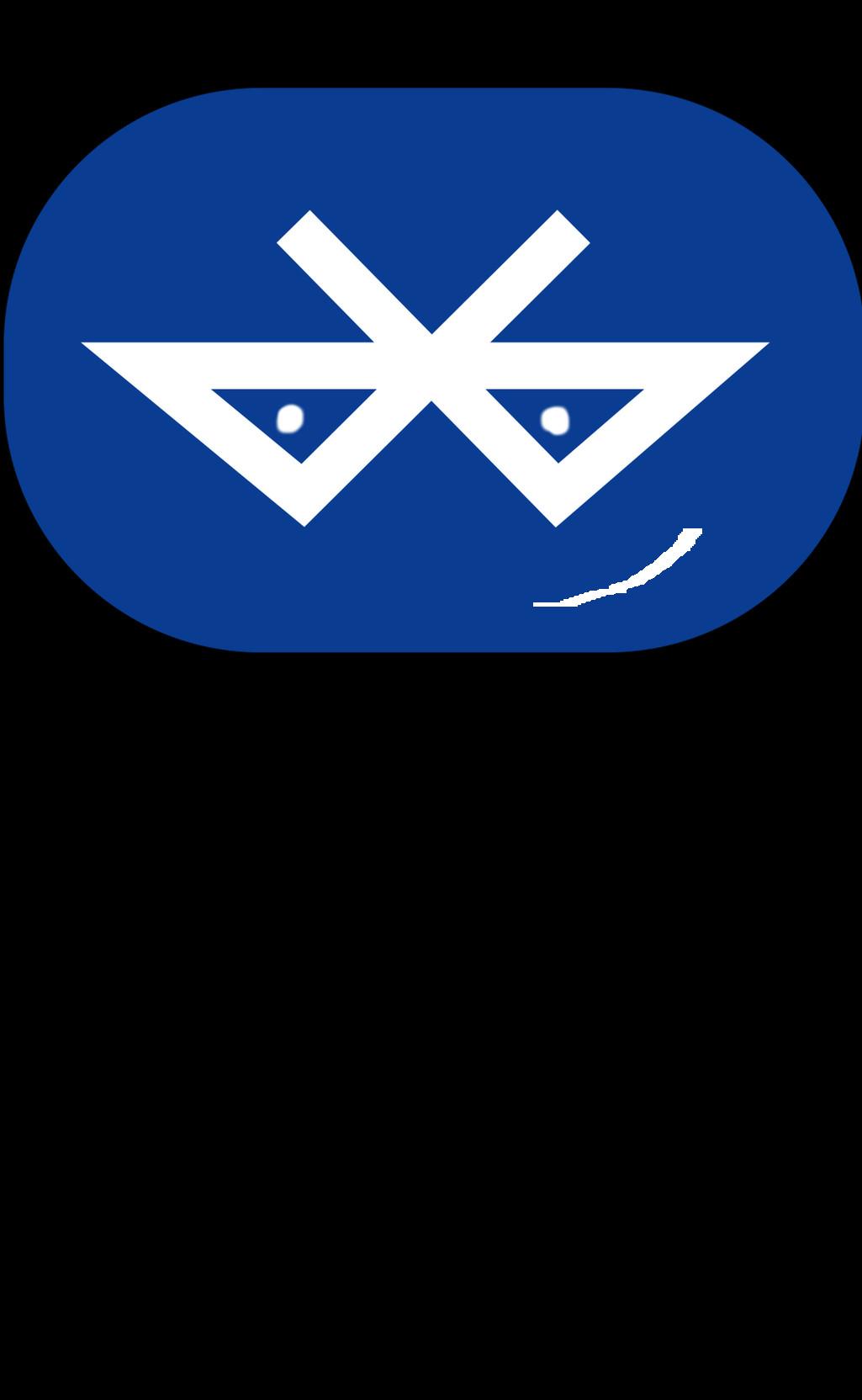 BLuEye
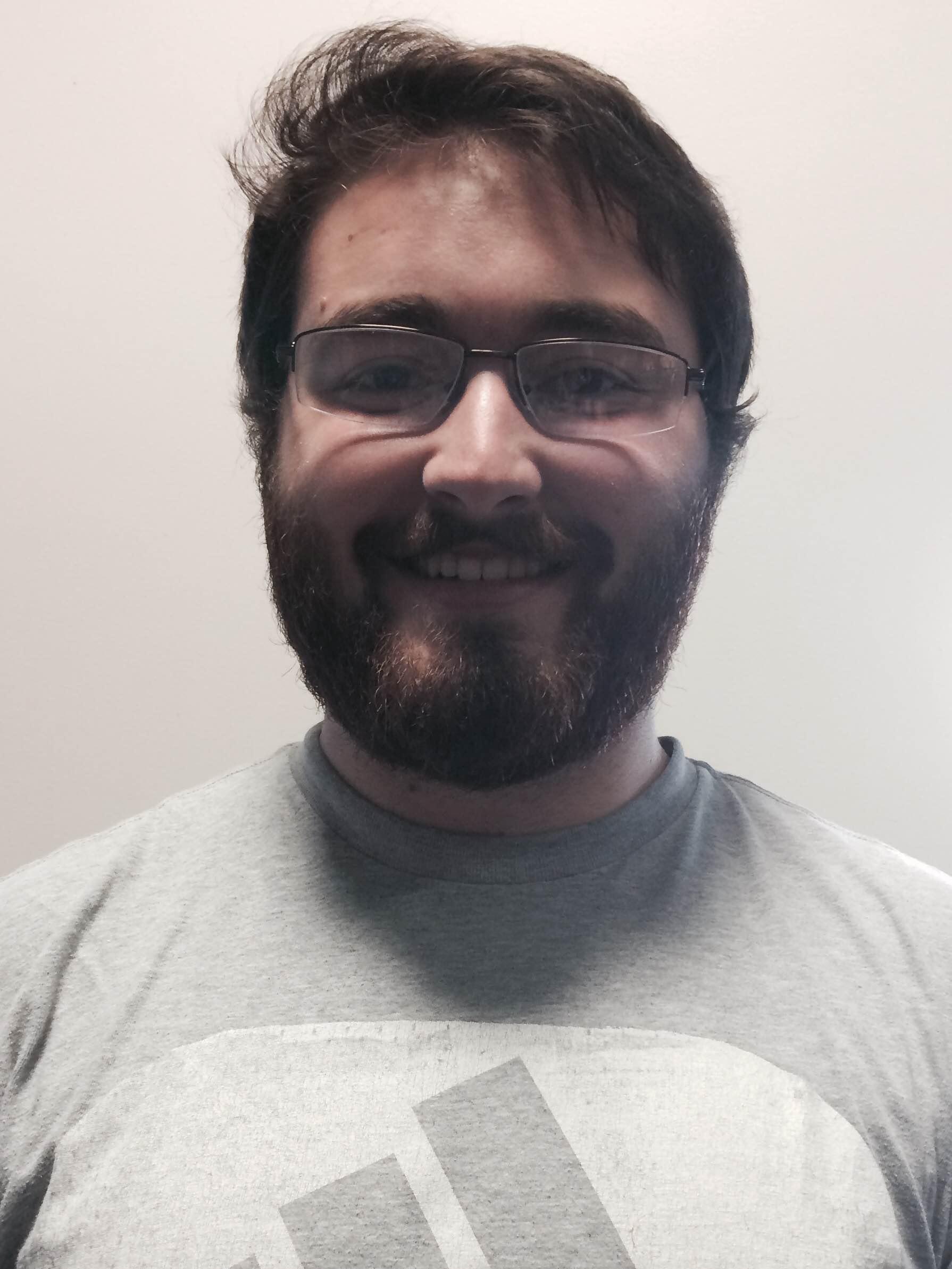 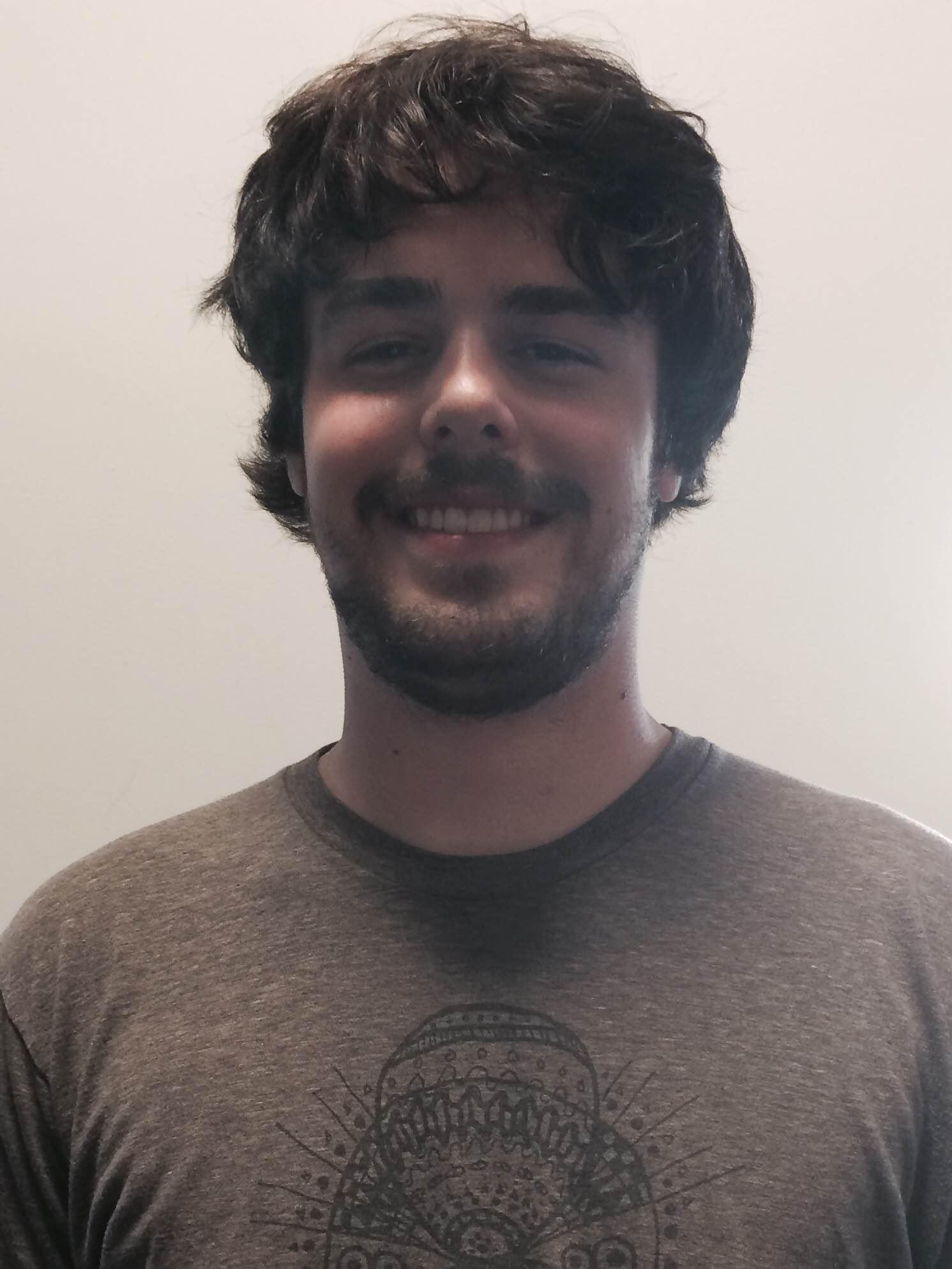 Tom Kelly, EE
Steve Fialli, EE
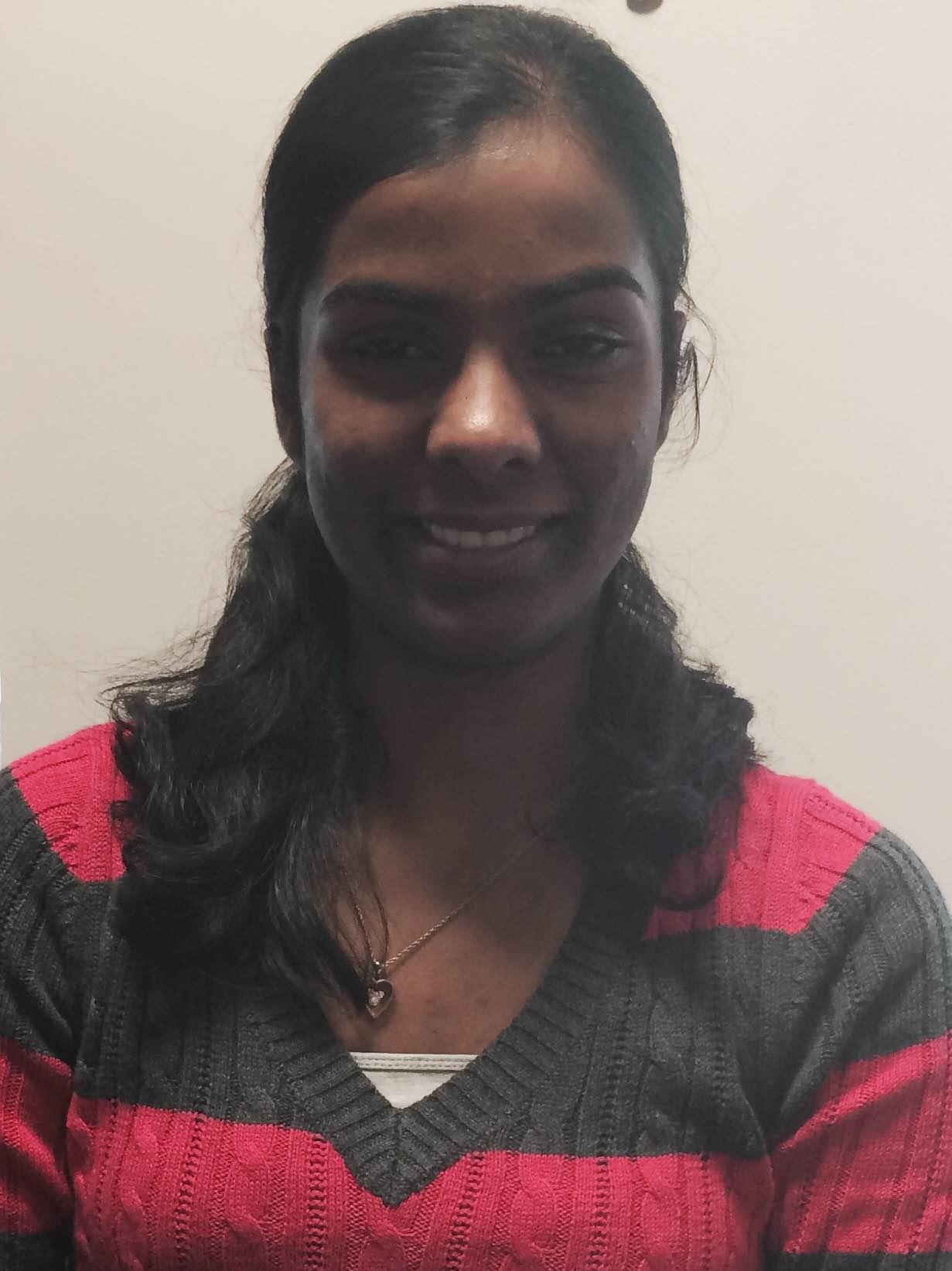 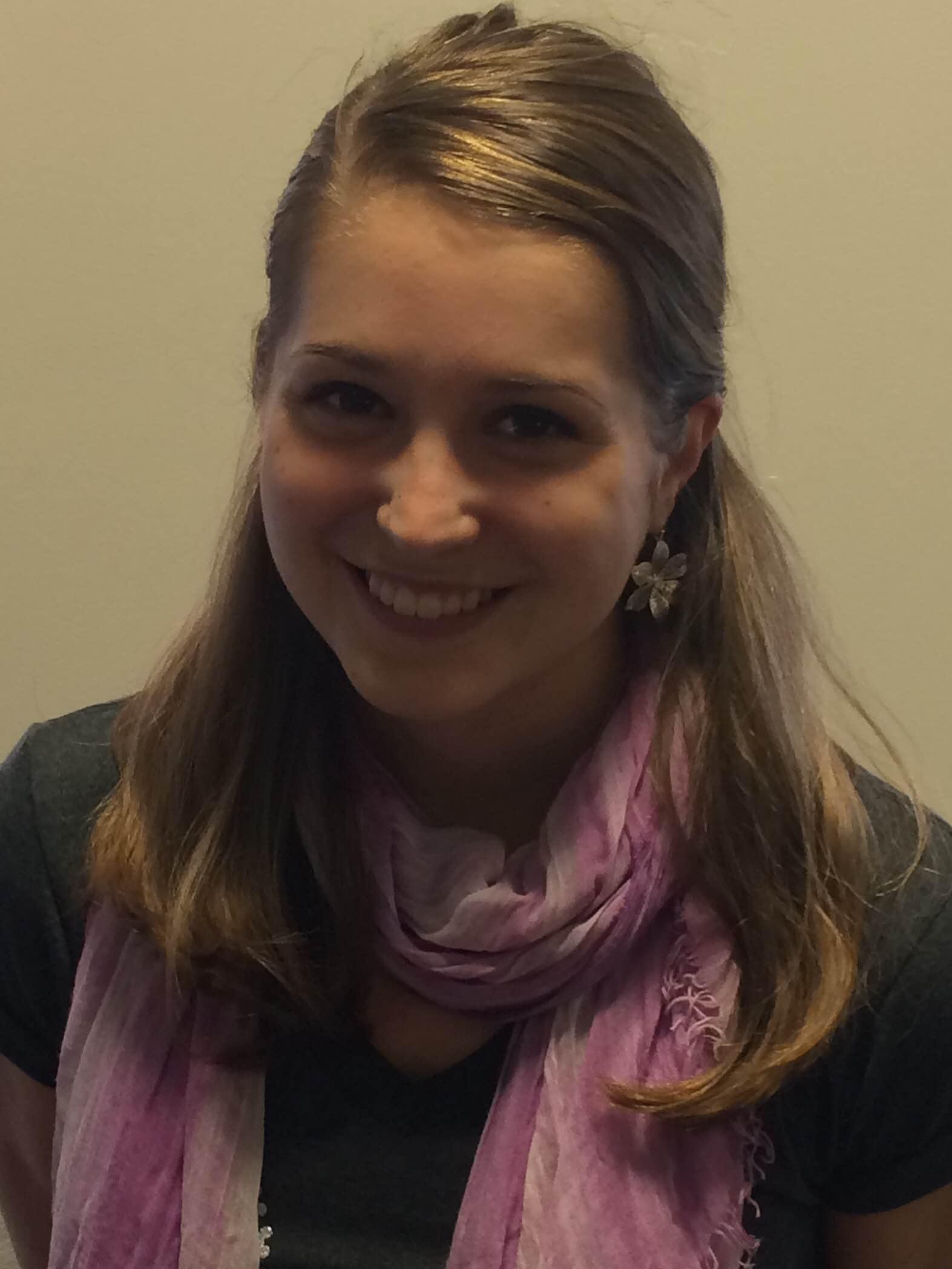 Krista Lohr, CSE
Divya Reddy, CSE
Advisor: Professor Aura Ganz
1
Goals
Develop a system that enables independent indoor and outdoor navigation for the visually impaired
Easy to use and access 
Inexpensive
Practical for facilities to deploy
Potential for widespread implementation
Steve
2
What is the problem?
The most common problem faced by visually impaired people is the inability to navigate in unfamiliar environments.
Many solutions for obstacle avoidance but not for complex navigation
Need system that can be easily implemented in various environments at a low cost
Increase accessibility for the blind
Steve
3
How significant is this problem?
About 285 million people in the world are visually impaired
39 million are blind
246 million have moderate to severe visual impairment.
It is predicted that the numbers will rise up to 75 million blind and 200 million visually impaired by the year 2020. 
Approximately 6,670,000 visually impaired people reported in the United States. (National Federation of the Blind, 2012)
3,412,900 between the ages of 18 and 64
Steve
4
Effect on Groups
This has a huge effect on the visually impaired population because it provides independence and ultimately furthers integration into society.
Increased career and education opportunities
Improved accessibility
Divya
5
Design Alternatives
Human Aid
Guide Dog
GPS
NavEye (2014 SDP)
PERCEPT
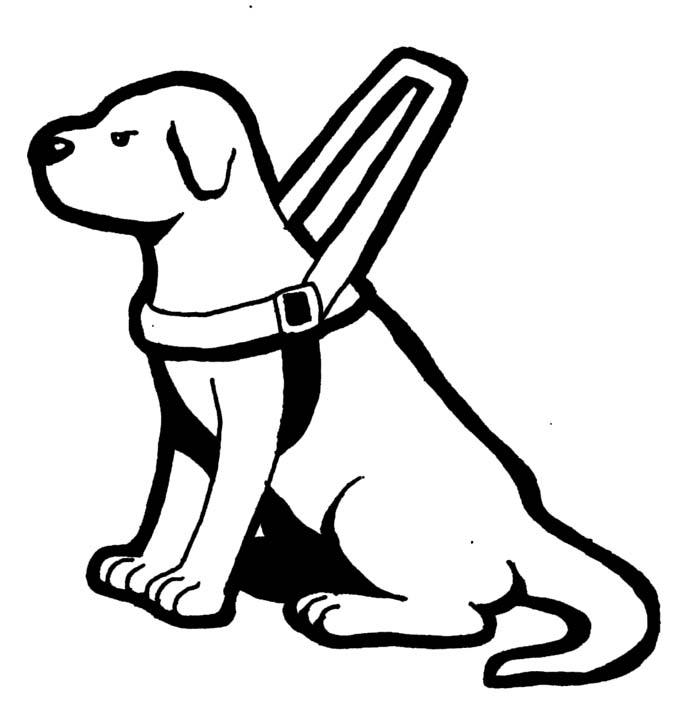 Divya
6
Why not?
Human Aid
Lack of independence
Expensive to hire someone if family/friends are unavailable
Guide Dog
Inconvenient
Not useful for precise or complicated navigation
GPS
While it can navigate easily outdoors, it is not precise enough for indoor navigation
Divya
7
Why not?
NavEye
Focused on localization rather than navigation
Focused only on indoor environments
PERCEPT
Uses RFID for navigation
User needs to touch their device to the tag for instructions, meaning only short range communication
Cannot provide localization information
Focused only on indoor environments
Divya
8
Our Solution
Scenario:
User arrives in environment covered by our system and opens device application
User navigates application using assistive technology (i.e. Voiceover, TalkBack) and chooses from a list of  destinations (indoor or outdoor).
User receives frequent voice instructions to direct toward destination.
Instructions include direction and distance.
“Wrong Turn” notification when path correction is necessary.
Notification when user arrives at destination.
Krista
9
Our Solution
System of short and long range Bluetooth Low Energy (BLE) beacons set up in Marcus Hall and Engineering Quad.
BLE compatible device (Apple or Android) application communicates with beacons.
Localization calculated using 
RSSI values from beacons
Orientation sensor inside mobile device
Algorithms in application compute shortest path to destination.
Translated to voice instructions.
Vision Free User Interface
Krista
10
Indoor
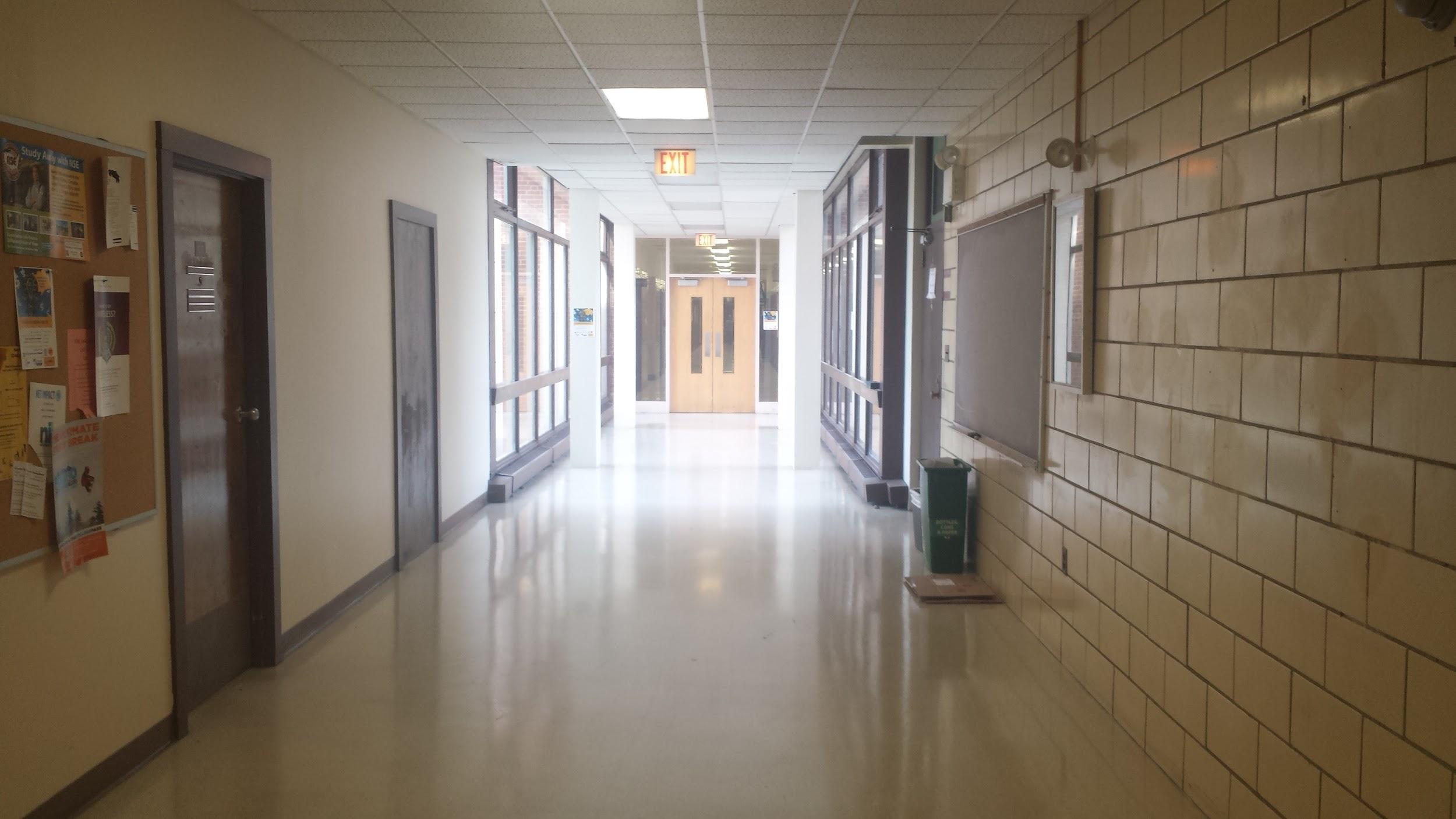 Beacon Deployment
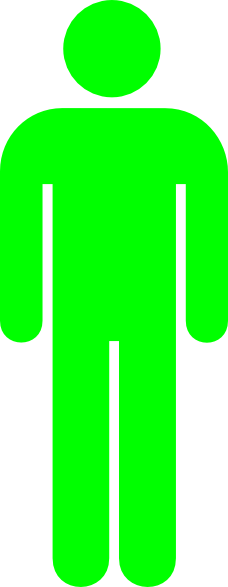 User
Krista
11
Outdoor
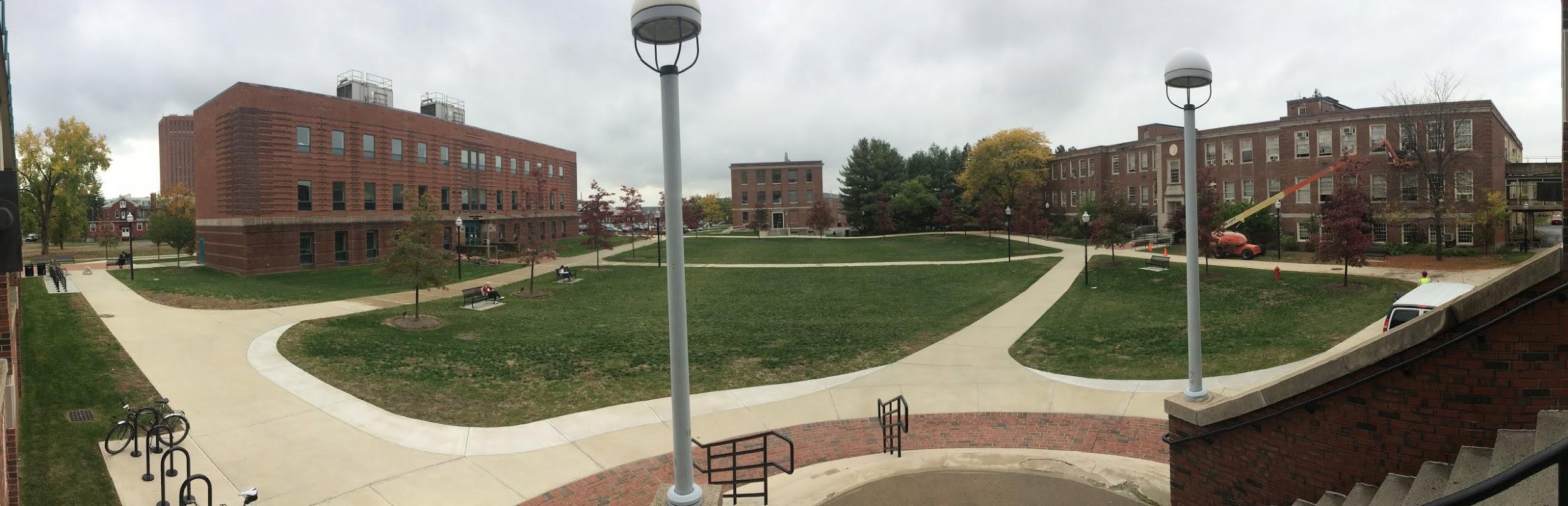 Beacon Deployment
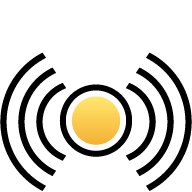 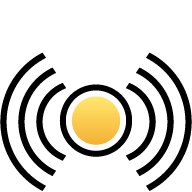 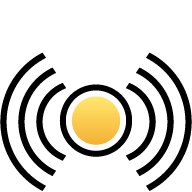 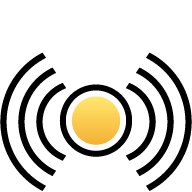 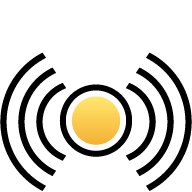 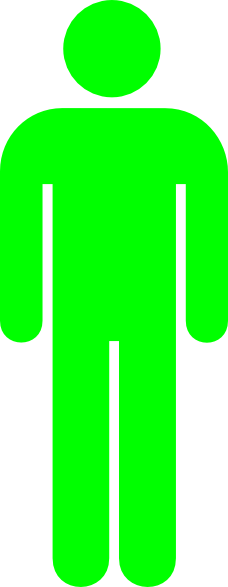 User
Krista
12
Requirements Analysis: Inputs and Outputs
Input(s)
User input (requested destination)
Packets sent from beacon to BLE enabled device
Outputs
Application’s message to notify user of location
Tom
13
System Specifications
Successful navigation without visual information
Localization estimation accurate to 5 feet
Continuous beacon coverage of entire Engineering Quad (no dead zones)
Easy to understand and sufficiently frequent voice instructions
Compatible with Apple and Android devices
Low maintenance (long lasting power source, weather resistance)
Tom
14
Architecture
Divya
15
Indoor Block Diagram
Mobile Device
Phone Application
Speaker
Orientation Sensor
Voiceover/ TalkBack
Visionless User Interface
BLE Receiver
Marcus Hall Floor Plan
Gimbal Series 10 BLE Beacon
Divya
16
Outdoor Block Diagram
Mobile Device
GPS
Phone Application
Speaker
Orientation Sensor
Voiceover/ TalkBack
Visionless User Interface
BLE Receiver
Campus Map
Estimote BLE Beacon
Divya
17
User Architecture
User’s Device:
Guides the user using assistive technology software
TalkBack ------Android
VoiceOver --- iPhone

Will use a map to find the location
GPS-----------------outdoors
embedded map--- indoors
Divya
18
Environment Architecture
Beacon Transmitters:
Beacons transmit data packets at defined time intervals 
Packets include beacon identification
RSSI value used to calculate distance to beacon
Divya
19
Hardware
Steve
20
Bluetooth Low Energy (Bluetooth SMART)
Less power consumption than classic Bluetooth technology.
Less power means practical battery life
No need to pair devices, as with classic Bluetooth
Listening to BLE device has minimal impact on battery life of user device
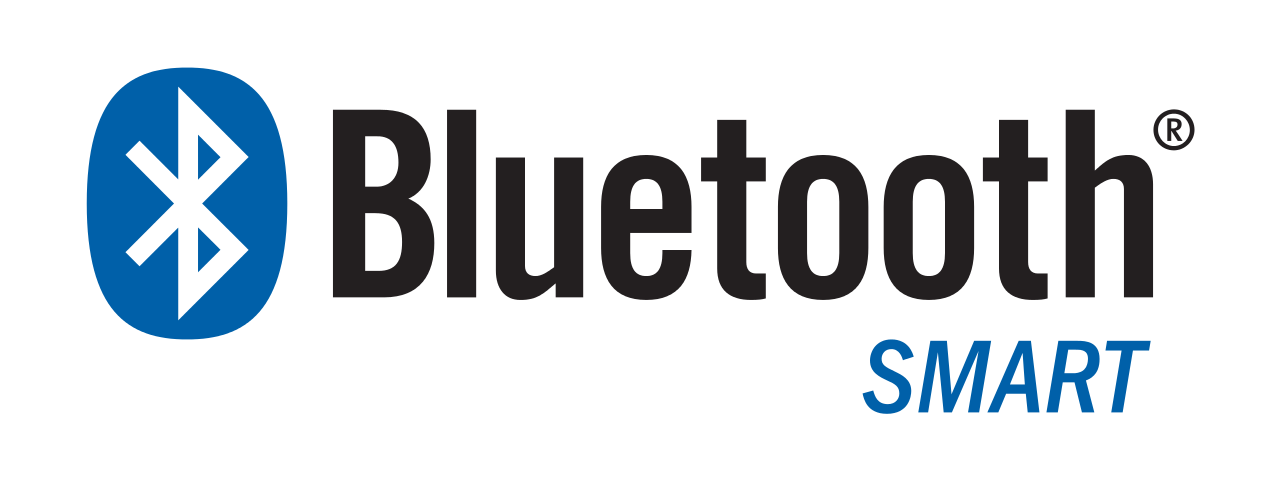 Steve
21
Beacons
Bluetooth Low Energy (BLE) beacons with Universal Unique Identifier (UUID) deployed throughout environment to serve as reference nodes.
Received Signal Strength Indicator (RSSI) used to determine distance between user node and reference nodes.
Beacons will have defined coordinates and can be used in  calculations for user localization.
Steve
22
Beacon Choices
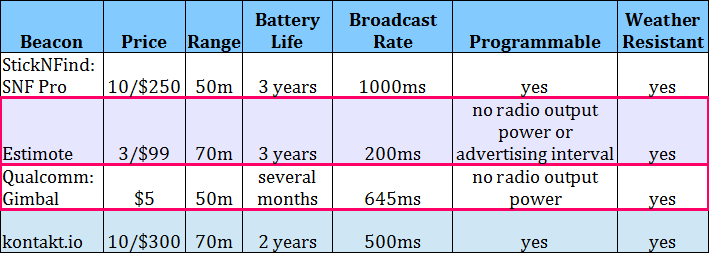 Tom
23
Gimbal Series 10 Beacons (Indoor Application)
Battery life: 3 months – 1 year (3V CR2032 cell battery)
Range: Maximum 50 meters, but adjustable through the SDK for more accurate areas.
Transmit Rate: 645 ms
Cost: $5 each
Tom
24
Estimote Beacons (Outdoor Application)
Range: 70 meters
Battery Life: 3 Years
Beacon Interval: 200 ms
Weather Resistant?: Yes
Cost: $33 each
Tom
25
Deployment
Tom
26
Gimbal Series 10 Beacon Deployment
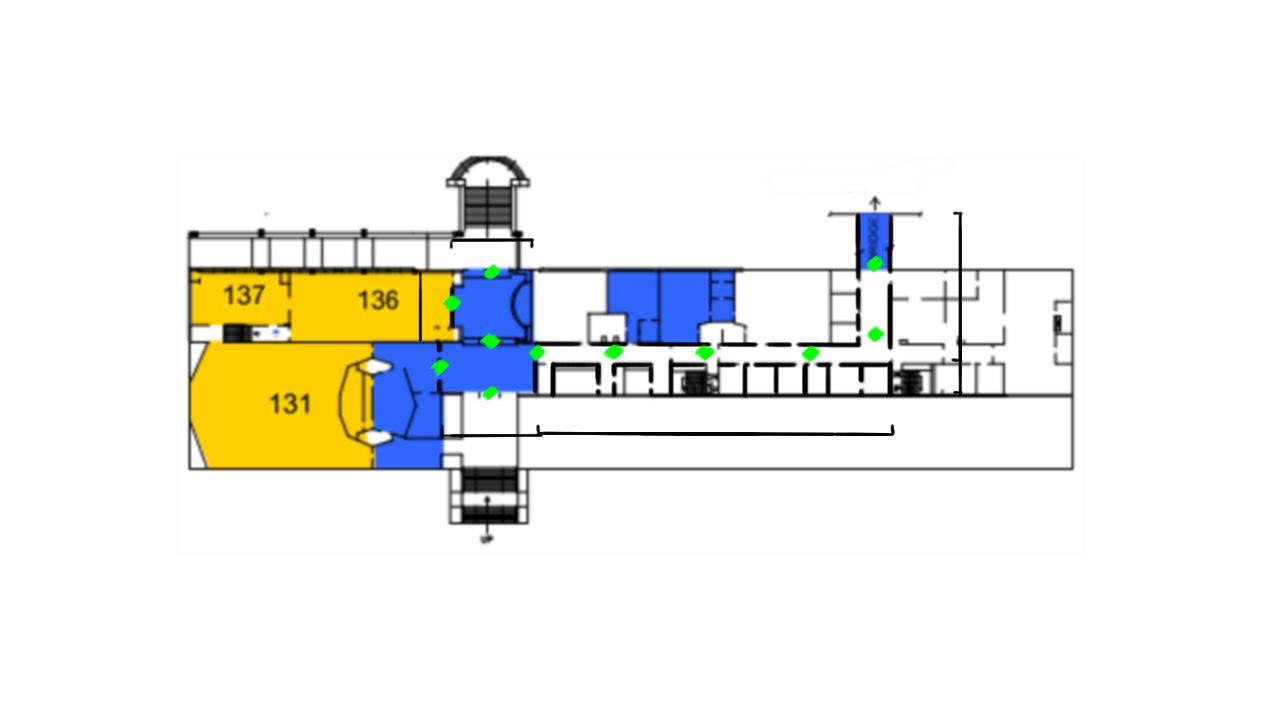 29 ft
72 ft
29 ft
11.5 ft
18 ft
52.5 ft
18 ft.
60 ft.
Tom
27
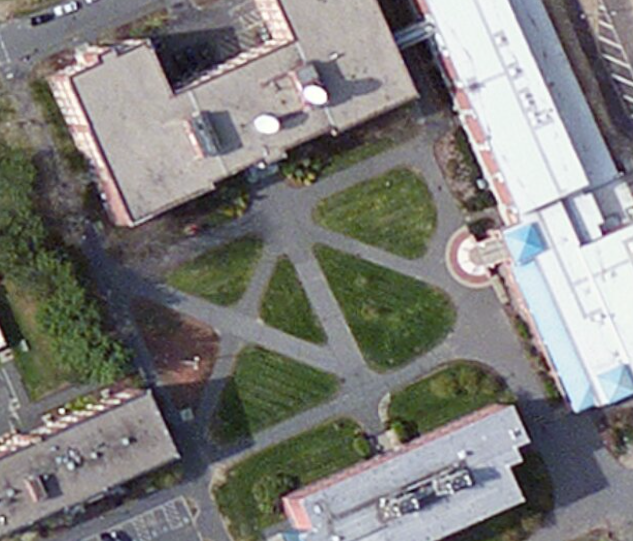 Outdoor picture
Estimote BLE         Beacon Deployment
Steve
28
Software
Krista
29
Application Using Qt
Qt provides cross-platform support and can be used to design an application with one code that works for both Android and iOS.
Our code will be implemented on both platforms
Code written in Java
Qt has a framework for mobile devices which includes several libraries relating to both iOS and Android
Bluetooth will be used to communicate between the BLE beacons and the mobile device
Cost: free
Krista
30
User Interface
Several menus will help to user pick between different location options
Main menu with “Choose Destination” button
Next menu will display building options, each a separate button
Next menu will display destination options (room number, restroom, etc.), each a separate button
Once a destination is picked, a map will be displayed showing where the user is in their environment (for debugging purposes)
The application will automatically determine if the user is indoor or outdoor
Krista
31
Algorithms
Steve
32
Localization
Localization based on node distance from 3 or more reference nodes with defined coordinates
Trilateration (3 reference nodes)
Linear system of  equations can be used to find coordinates of user node.
Multilateration (more than 3 reference nodes) can be used for increased accuracy.
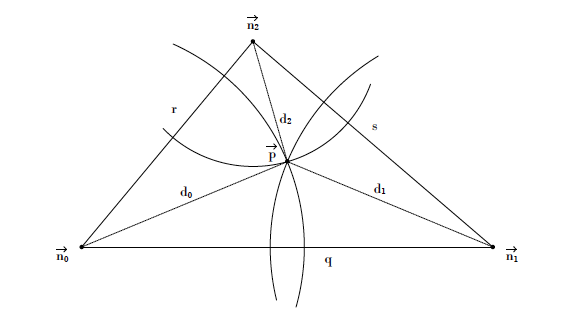 http://web.ist.utl.pt/ist150077/doc/localization.pdf
Steve
33
Navigation (Indoor)
Entrances to classroom and facilities(bathrooms) will be represented as “nodes” on the embedded map 
The shortest path will be calculated using an algorithm
The path will represent the hallway 
The approximate distance to destination will be calculated using the paths between each node 
Voice command will translate distance between each node.
Instructions will be translated until user reaches final destination.
Divya
34
Navigation (Outdoor)
The engineering quad can be represented as a graph with nodes and weighted pathways
The entrance to each building and other landmarks will be nodes on the graph
The distance between these specified nodes will be the weight of the pathways
Paths will only be made on existing walkways in the quad
Shortest path will be determined using an algorithm
Voice instructions will be given when shortest path is determined
Instructions will direct users from one node to the next until destination is reached
Krista
35r
Moving Forward
Tom
36
Challenges
Hardware:
Figuring out the best placement of beacons to maximize accuracy as well as cost efficiency
Translating RSSI values to real distances
Software:
Interfacing between the beacons and the phone.
Using RSSI values to figure out the direction the user is moving.
Algorithm:
Using a mix of trilateration and increasing/decreasing signal strengths to map out the area of navigation.
Finding fastest route to destination.
Tom
37
MDR Deliverables
Navigation method complete for indoor and outdoor application (algorithms for determining fastest path to destination)
Main function of visionless user interface complete
Indoor beacon deployment
Communication established between beacon and mobile device
Localization programs
Tom
38
Gantt Chart
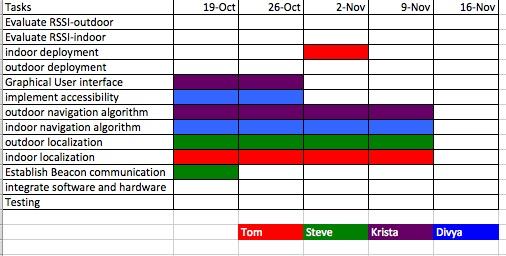 39
Individual Responsibilities
Steve Fialli
Outdoor localization and beacon deployment
Outdoor beacon RSSI evaluation
Outdoor Orientation
Thomas Kelly
Indoor localization and beacon deployment
Indoor beacon RSSI evaluation
Indoor Orientation
Krista Lohr
Outdoor navigation algorithm
User Interface main menu and outdoor map
Multi Platform
Divya Reddy
Indoor navigation algorithm 
Indoor map
Accessibility
40
Software Projects
Patron Queueing System (2004)
Remote Controlled Home (2004)
Network Embedded Systems (2004)
Project METS (2005)
Wireless Music Sharing (2006)
BUNI (2006)
iPlanAhead (2010)
The Wireless Jukebox (2007)
Praser (2012)
NavEye (2014)
41
Sources
Lighthouse International
http://www.lighthouse.org/research/statistics-on-vision-impairment/prevalence-of-vision-impairment/

National Federation of the Blind
https://nfb.org/blindness-statistics

Localization in Wireless Sensor Networks, Francisco Santos
http://web.ist.utl.pt/ist150077/doc/localization.pdf
42